DATA 220Mathematical Methods for Data AnalysisApril 29 Class Meeting
Department of Applied Data ScienceSan Jose State UniversitySpring 2021Instructor: Ron Mak
www.cs.sjsu.edu/~mak
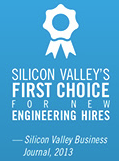 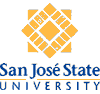 1
Assignment #10
Go over solutions.
2
Augmented Matrix
We can solve a system of linear equations with an augmented matrix.

Example: Solve



Begin by eliminating x from equations b and c.
a
b
c
3
Solve with an Augmented Matrix
Subtract 3 times equation afrom equation b:
Subtract 3 times the first rowfrom the second row:
Subtract 2 times equation afrom equation c:
Subtract 2 times the first rowfrom the third row:
a
b
c
a
b
c
a
b
c
4
Solve with an Augmented Matrix, cont’d
Interchange the secondand third rows:
Interchange equations b and c:
Now as before, we can solve for x, y, and z using back substitution.
a
b
c
a
b
c
5
Row Echelon Form
A matrix is in row echelon form if:
  
Any rows consisting entirely of zeros are at the bottom.
In each nonzero row, the first nonzero entry (called the leading entry) is in a column to the left of any leading entries below it.
 
The rank of a matrix is the number of nonzero rows in its row echelon form.
6
Gaussian Elimination
A system of linear equations is ready to be solved by back substitution if the corresponding augmented matrix is in row echelon form.

Gaussian elimination: The process of reducing a matrix to its row echelon form in order to solve a system of linear equations.

Gauss-Jordan elimination puts a matrix into reduced row echelon form: It’s in row echelon form and each leading entry is a 1 (called a leading 1), and each column containing a leading 1 has zeros elsewhere.
7
Multiple Regression Example: Home Prices
The following table of homes for sale (obviously not in California):
8
Example: Home Prices, cont’d
HomePricesSolve.ipynb
9
Solution to the Home Prices System
HomePricesSolve.ipynb
10
Solution to the Home Prices System, cont’d
The matrix is now in echelon form.
Solve by back substitution:
11
Solution to the Home Prices System, cont’d
Solving a system of linear equations by hand is a real pain!

Fortunately, Python has a numpy function:np.linalg.solve().
12
Solution Using Python
HomePricesSolve.ipynb
import numpy as np

A = np.array([[ 8, 25, 16],
              [25, 87, 55],
              [16, 55, 36]])

b = np.array([397_000, 1_281_100, 817_700])

solution = np.linalg.solve(A, b)

print(f'β0 = {solution[0]:9,.2f}')
print(f'β1 = {solution[1]:9,.2f}')
print(f'β2 = {solution[2]:9,.2f}')
β0 = 35,191.67 
β1 = 4,133.33 
β2 = 758.33
13
Matrix Representation
Matrix multiplication is performed by a series of dot products between the rows of the first matrix and the columns of the second matrix.

Therefore, the following are two ways to represent the same system of linear equations.



A is the coefficient matrix and x and b are column matrices (vectors).
A
x
=   b
14
Matrix Inverse
15
Calculate a Matrix Inverse
The ith column of an identity matrixis the unit vector ei.
16
Example: Calculate a Matrix Inverse
import numpy as np

A = np.array([[1, -1, -1],
              [3, -3, 2],
              [2, -1, 1]])
MatrixInverse.ipynb
x1 = np.linalg.solve(A, [1, 0, 0])
x1
array([ 0.2, -0.2, -0.6])
x2 = np.linalg.solve(A, [0, 1, 0])
x2
array([-0.4, -0.6, 0.2])
x3 = np.linalg.solve(A, [0, 0, 1])
x3
array([ 1., 1., -0.]))
array([[ 0.2, -0.4, 1. ], 
       [-0.2, -0.6, 1. ], 
       [-0.6, 0.2, -0. ]])
Ainv = np.array([x1, x2, x3]).T
Ainv
17
Example: Calculate a Matrix Inverse, cont’d
array([[ 0.2, -0.4, 1. ], 
       [-0.2, -0.6, 1. ], 
       [-0.6, 0.2, -0. ]])
Ainv = np.array([x1, x2, x3]).T
Ainv
As usual, it is much easier simply to call the appropriate Python function:
import numpy as np

A = np.array([[1, -1, -1],
              [3, -3, 2],
              [2, -1, 1]])

Ainv = np.linalg.inv(A)
Ainv
array([[ 0.2, -0.4, 1. ], 
       [-0.2, -0.6, 1. ], 
       [-0.6, 0.2, -0. ]])
MatrixInverse.ipynb
18
Solution Using the Inverse
If the system of linear equations is Ax = b,then after algebraic manipulation, x = A-1b.

Example:
A
x
=   b
np.linalg.inv(A)@b
b
=   x
A-1
array([ 3., -1., 2.])
19
Solution Using the Inverse, cont’d
However, solving systems of linear equations using the inverse A-1 of the coefficient matrix A is generally less efficient, especially for large systems:
%timeit np.linalg.inv(A)@b
%timeit np.linalg.solve(A, b)
31.9 µs ± 2.34 µs per loop (mean ± std. dev. of 7 runs, 10000 loops each)
30.1 µs ± 316 ns per loop (mean ± std. dev. of 7 runs, 10000 loops each)
20
Singular Matrix
Not every matrix has an inverse.
A matrix that is not invertible is singular.
A matrix that is invertible is nonsingular.
A = np.array([[4, 2],
              [8, 4]])

Ainv = np.linalg.inv(A)
Ainv
MatrixInverse.ipynb
---------------------------------------------------------------------------
LinAlgError                               Traceback (most recent call last)
<ipython-input-18-22f30d8ba91a> in <module>
      3               [8, 4]])
      4 
----> 5 Ainv = np.linalg.inv(A)
      6 Ainv 
...
LinAlgError: Singular matrix
21
Singular System
A system of linear equations is singular if it has no solutions or an infinite number of solutions.
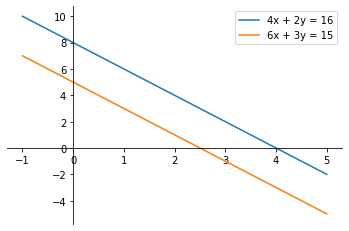 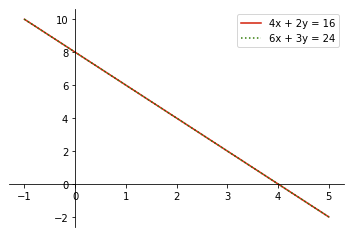 No solutions
Infinitely many solutions
22
Break
7:20
23
Linear Regression Revisited
Recall our linear regression example with one independent variable:
\

The equation for the least-squares regression line:where:                          and
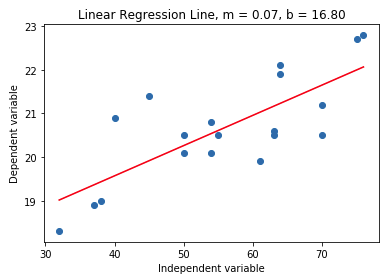 b  = 16.80
m =   0.07
24
Least-Squares Solution with Matrices
There are matrix-based solutions to least-squares approximation to find the “best fit”.


If you believe that these points are related by the linear function y = b + mx, you will write:
or
A         x   =     b
25
Least-Squares Solution with Matrices, cont’d
A         x   =     b
The derivation of this formula involves the concepts
of matrix orthogonality and vector projections.
26
Least-Squares Solution with Matrices, cont’d
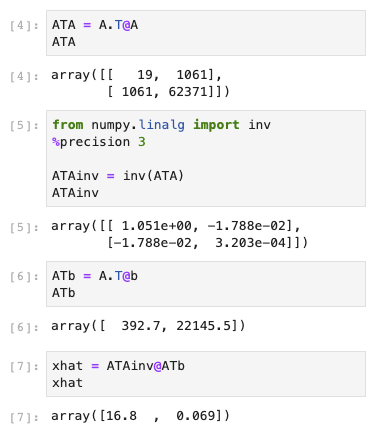 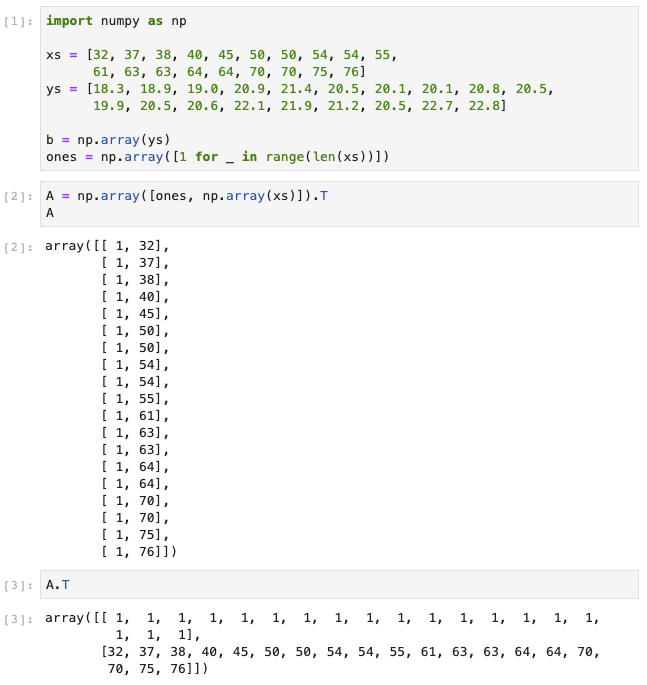 LeastSquaresMatrix.ipynb
b  = 16.80
m =   0.07
27
Multivariate Regression Revisited
or
A         x   =     b
28
Multivariate Regression with Matrices
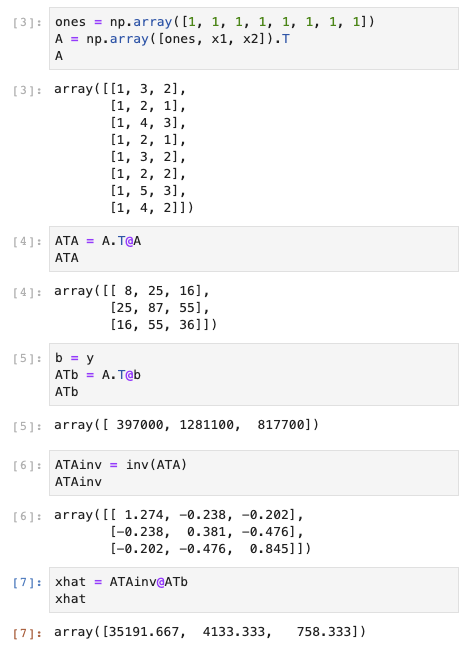 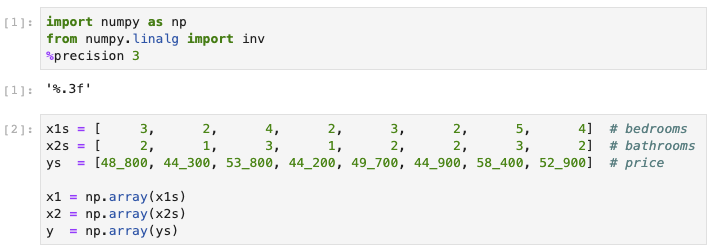 MultivariateMatrix.ipynb
A         x   =     b
29
QR Factorization
30
QR Factorization, cont’d
If A is an m x n matrix with linearly independent columns, 
then A can be factored as A = QR, where Q is an m x n 
matrix with orthonormal columns and R is an invertible 
upper-triangular matrix.
linearly independent: No column of the matrix is a linear combination of other columns.
orthonormal columns: Each column is a unit vector, and the dot product of two columns is 0.
Q has the property that QTQ = I, the identity matrix.
upper-triangular matrix: A square matrix with all zeroes below the main diagonal.
31
QR Factorization, cont’d
The Gram-Schmidt Orthonormalization Process factors A into Q and R.
Jorgen Pederson Gram (1850-1916)
Danish mathematician
Erhardt Schmidt (1876-1959)
German mathematician

Somewhat tedious to do by hand, but fortunately, we have the Python function numpy.linalg.qr().
32
QR Factorization, cont’d
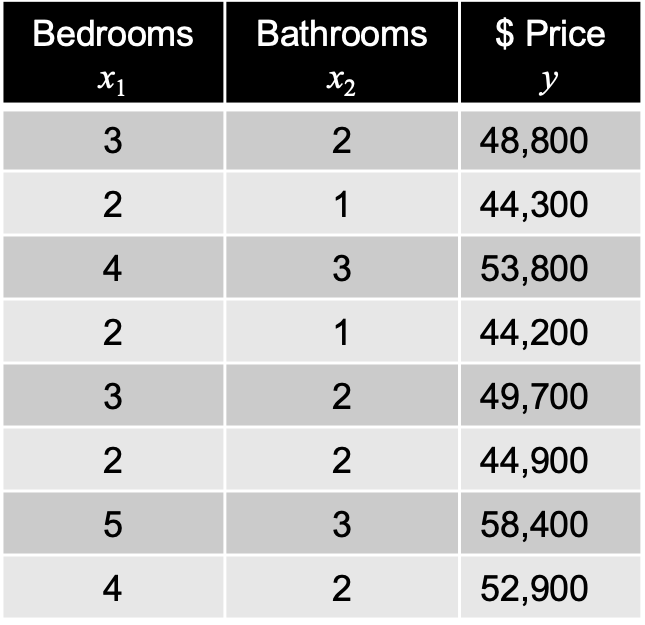 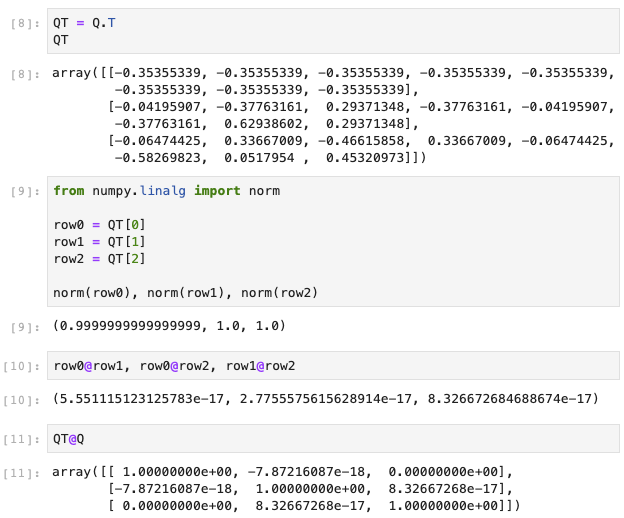 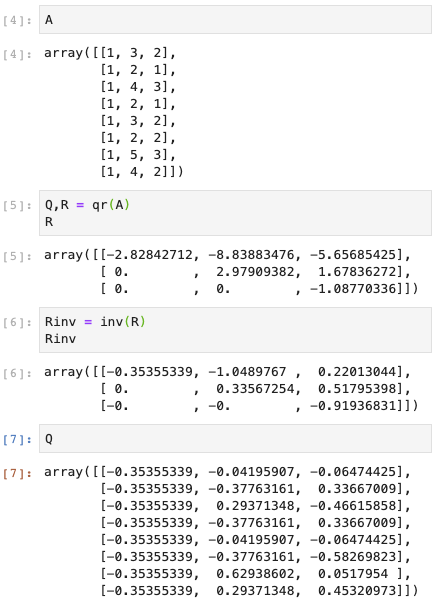 upper-triangular
unit vectors
invertible
orthogonal
QTQ = I
QR.ipynb
33
Least Squares via QR Factorization
least squares normal equation
replace A by QR
(QR)T = RTQT
QTQ = I
remove RT from both sides
multiply both sides by R-1, and RR-1 = I
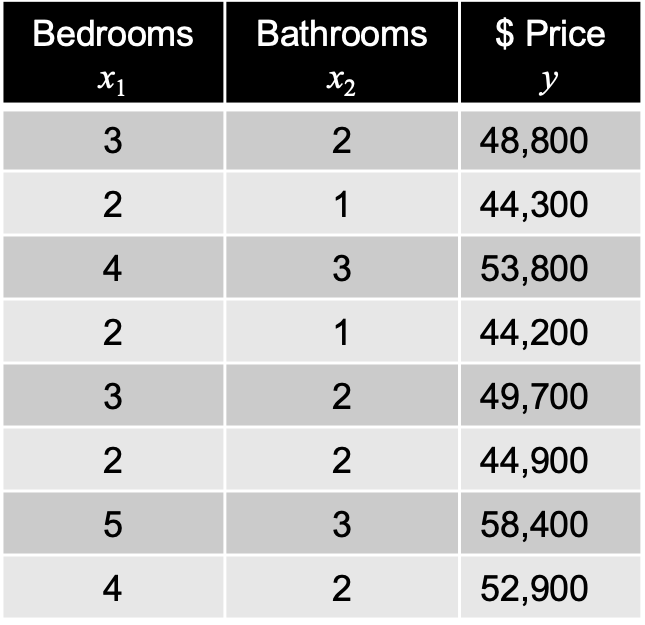 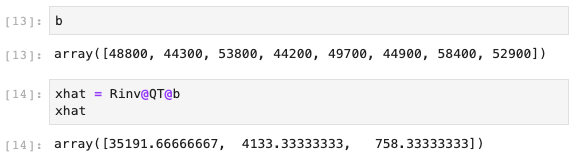 34
System of Normal Equations vs. QR Factorization
vs.
The system of normal equations is challenging if the number of independent variables is large.
The example above has two independent variables.

Matrix A will be large if there are many data points.
Use a random sample of the data to reduce the row count.
35
LU Decomposition
LU.ipynb
36
Singular Value Decomposition
37
Singular Value Decomposition, cont’d
Non-unique
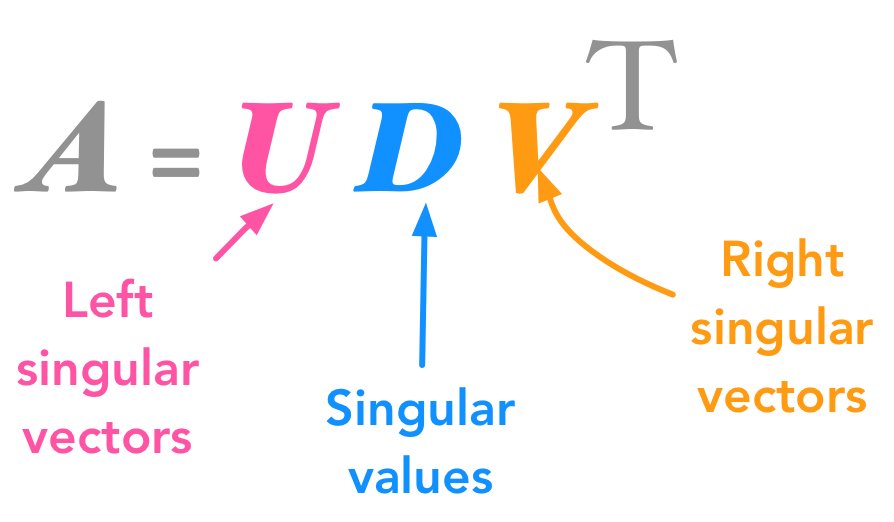 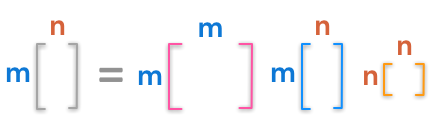 https://hadrienj.github.io/posts/Deep-Learning-Book-Series-2.8-Singular-Value-Decomposition/
Applications in machine learning:
dimensionality reduction
image compression
image recovery
SVD.ipynb
38